1
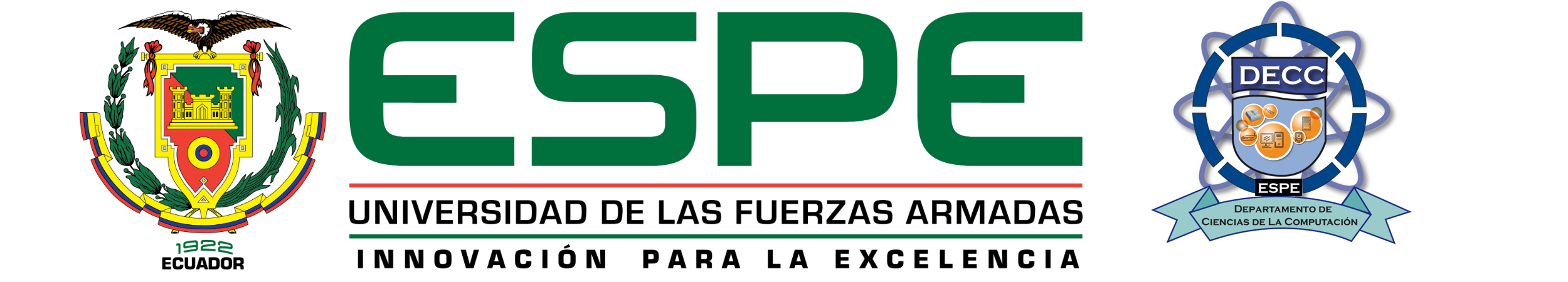 DEPARTAMENTO DE CIENCIAS ECONÓMICAS ADMINISTRATIVAS Y DE COMERCIO “CEAC”
CARRERA DE MERCADOTECNIA

TRABAJO DE TITULACIÓN, PREVIO A LA OBTENCIÓN DEL TÍTULO DE INGENIERO EN MERCADOTECNIA

TEMA “INCIDENCIA DEL MARKETING DIGITAL EN EL COMPORTAMIENTO DEL CONSUMIDOR DE FESTIVALES Y CONCIERTOS DE MÚSICA INDEPENDIENTE EN EL DISTRITO METROPOLITANO DE QUITO”

 AUTOR: CHAFLA PERALTA, SANTIAGO PAUL
 DIRECTOR: ING. PAZMIÑO RODRIGUEZ, LUIS DANILO
 SANGOLQUÍ
 2020
2
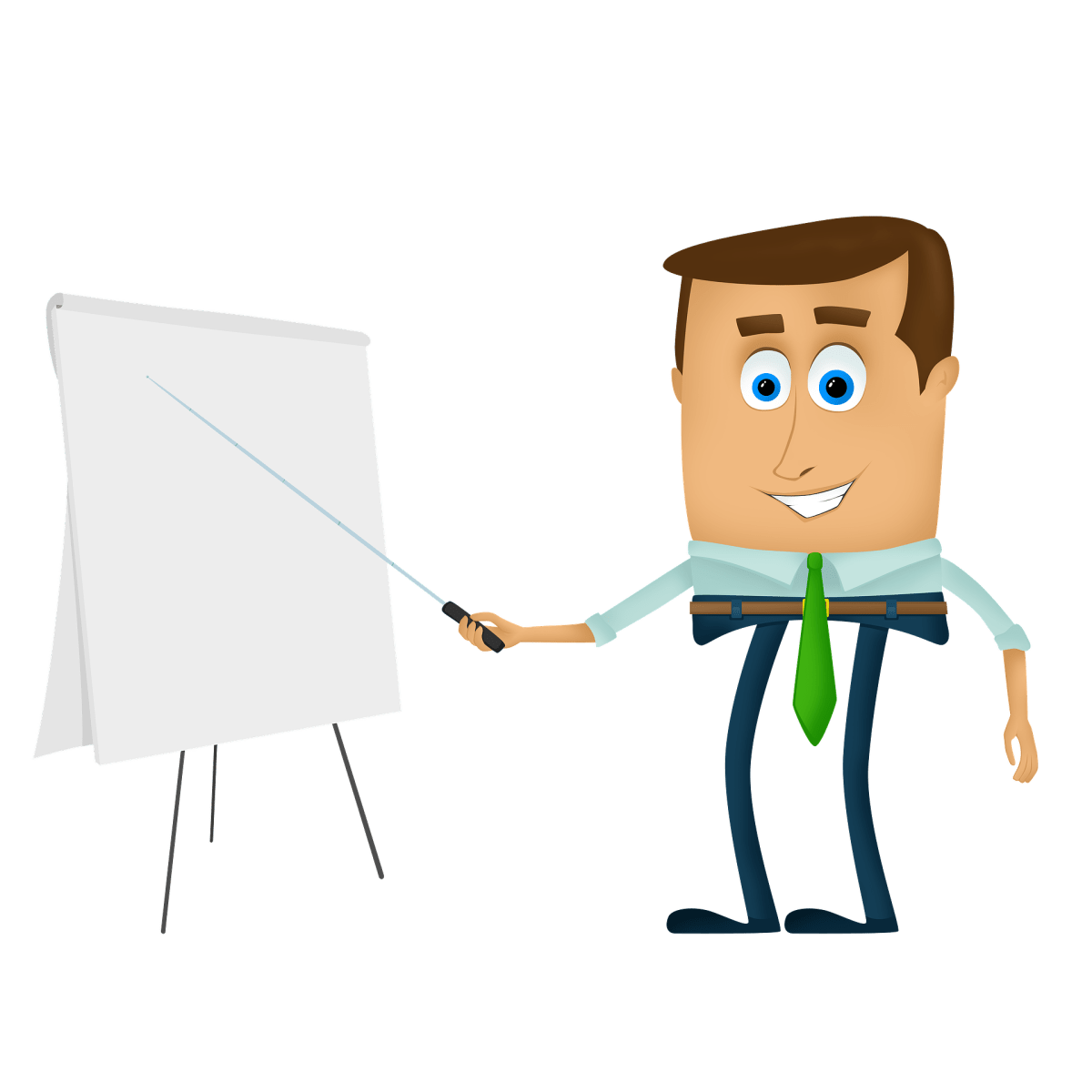 3
¿QUÉ ES LA MÚSICA INDEPENDIENTE?
4
ASPECTOS GENERALES
5
PLANTEAMIENTO DEL PROBLEMA
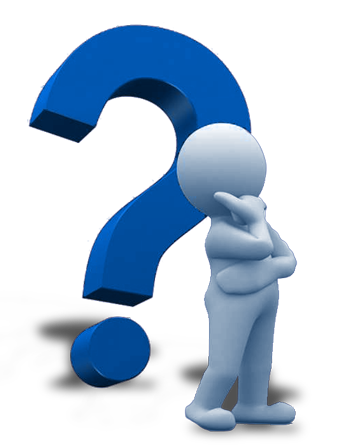 6
Objetivo general
OBJETIVOS
7
JUSTIFICACIÓN
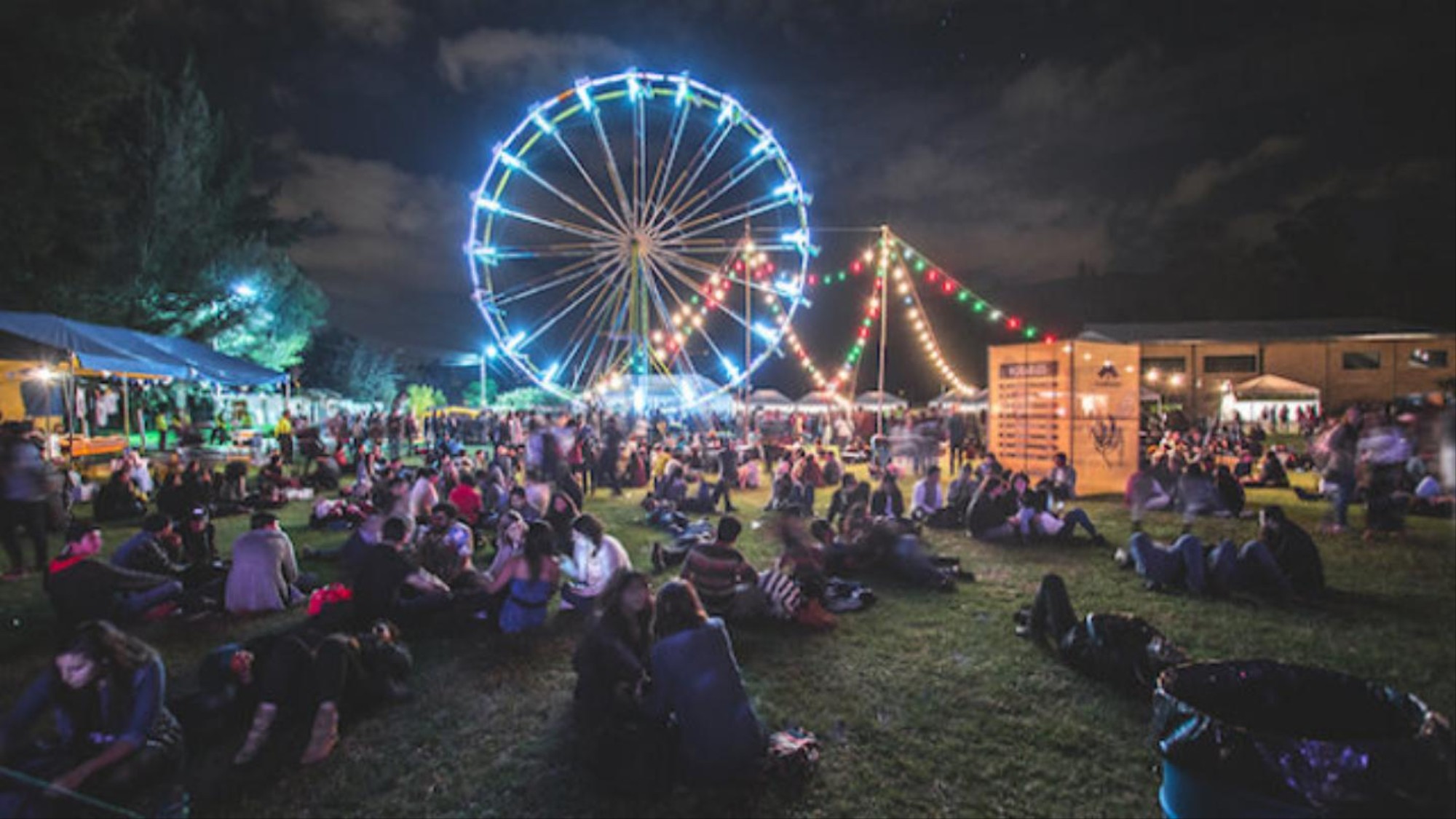 8
MARCO TEÓRICO
9
MARKETING DIGITAL
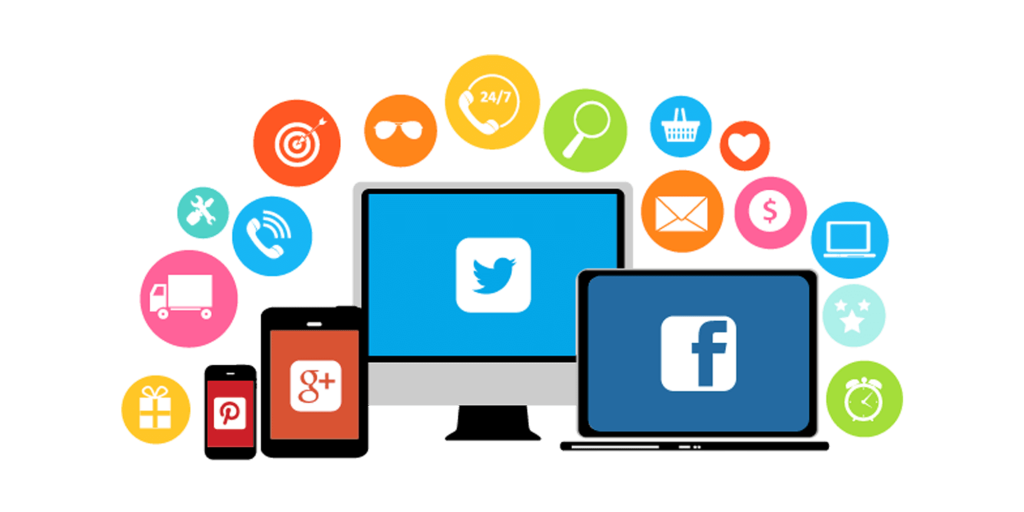 10
COMPORTAMIENTO DEL CONSUMIDOR
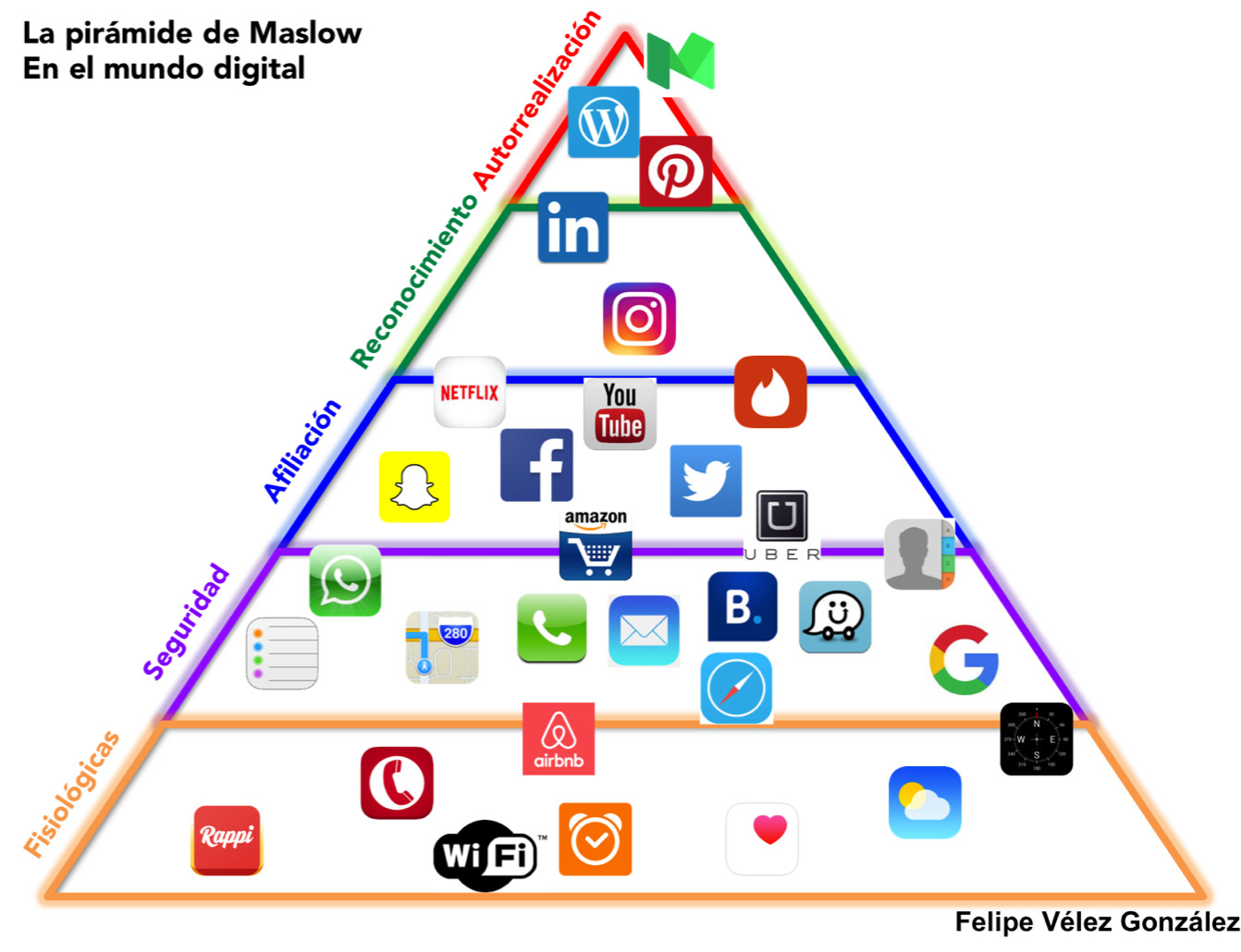 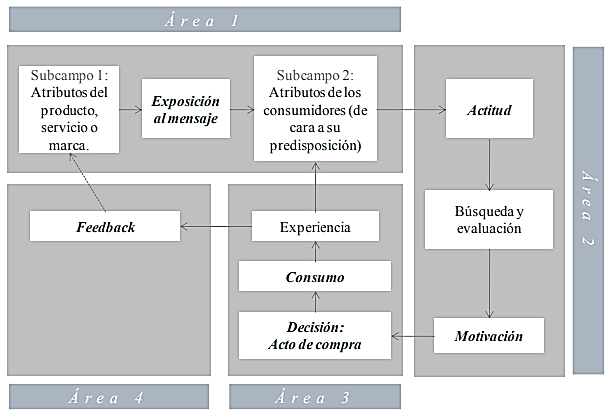 11
ESTUDIOS REFERENCIALES
12
MARCO METODOLÓGICO
13
CONTEXTO Y LUGAR DE DESARROLLO DEL ESTUDIO
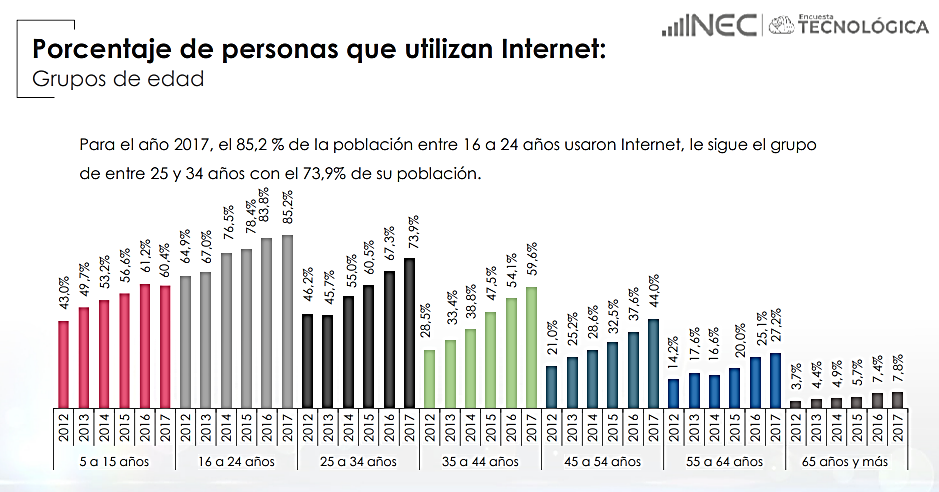 14
ENFOQUE
TIPOLOGÍA DE INVESTIGACIÓN
MIXTO
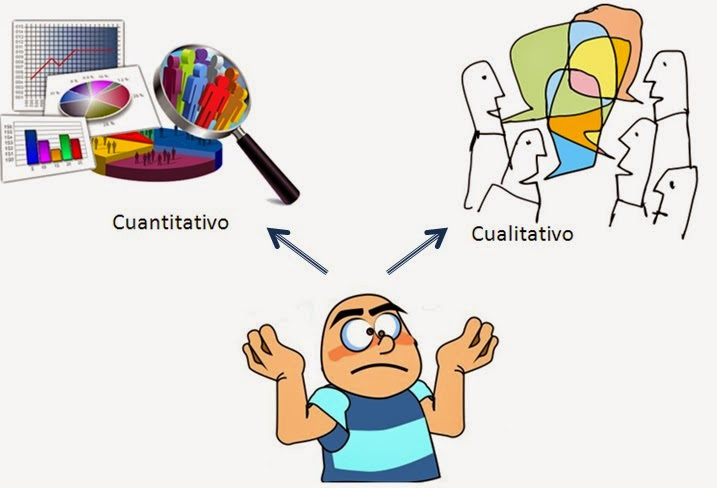 15
HIPÓTESIS
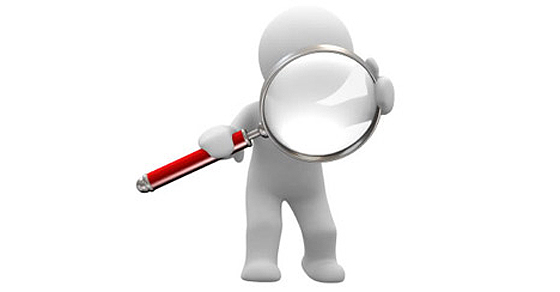 16
CÁLCULO DE LA MUESTRA
MUESTREO ESTRATIFICADO
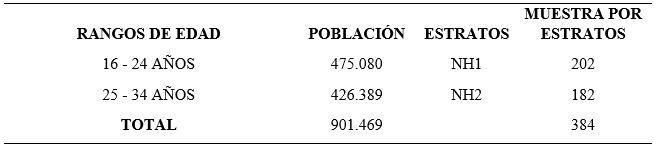 ENCUESTA
17
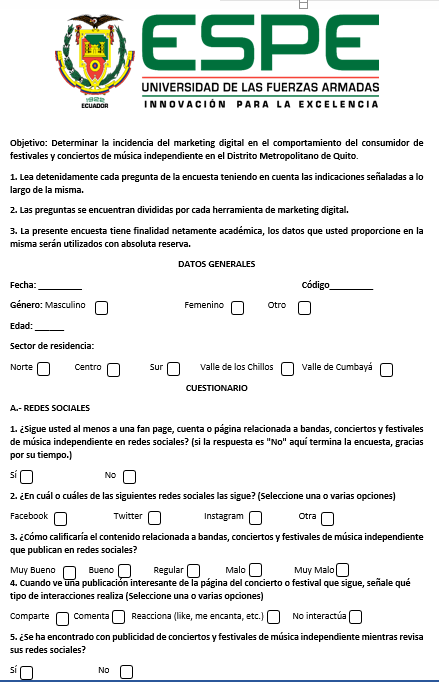 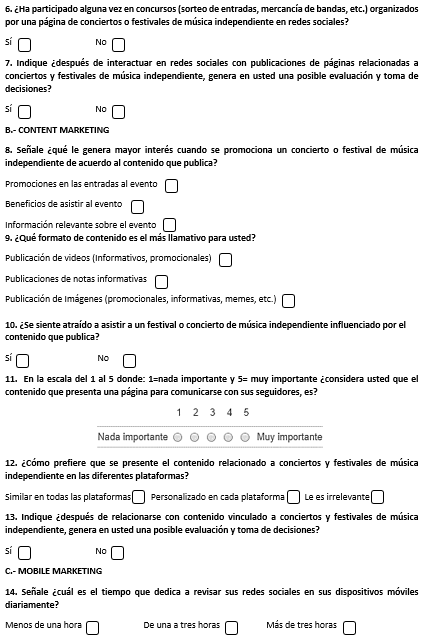 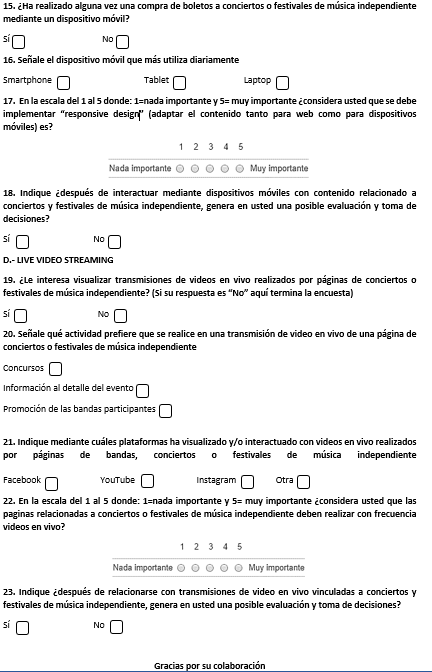 18
ANÁLISIS Y RESULTADOS
19
ANÁLISIS UNIVARIADO
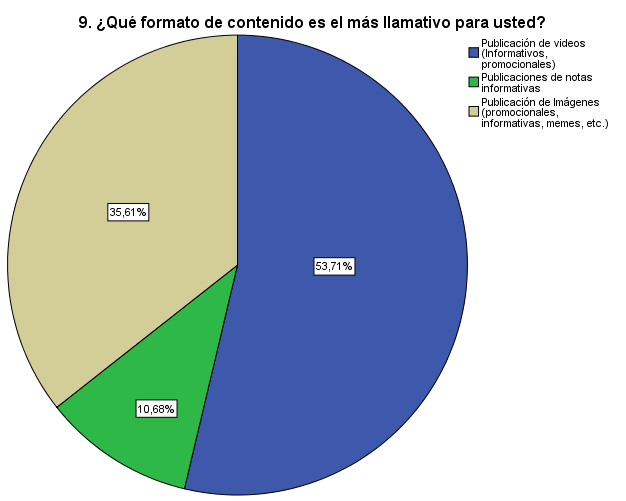 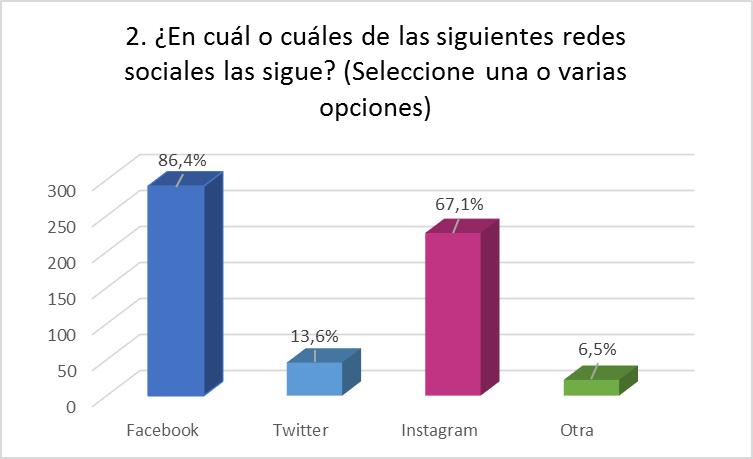 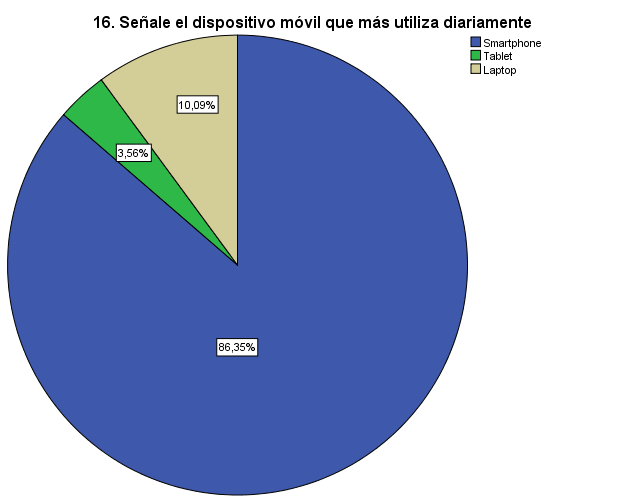 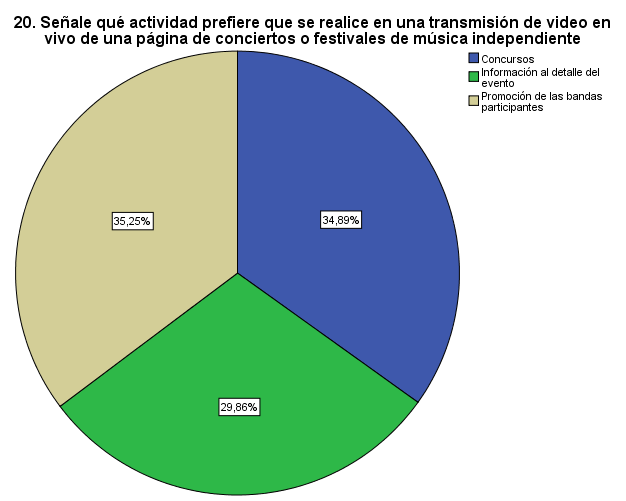 20
ANÁLISIS BIVARIADO
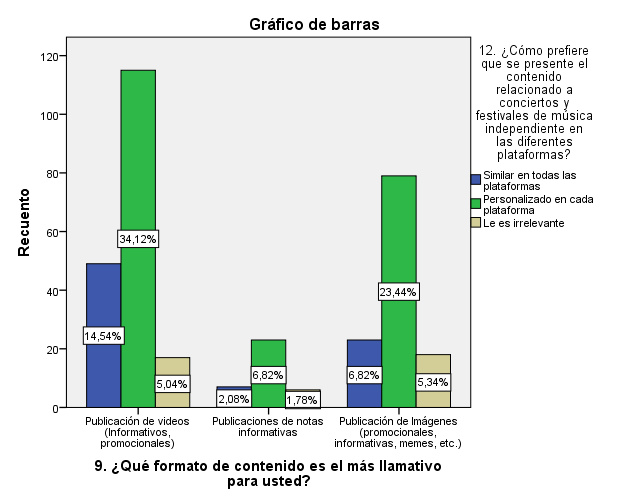 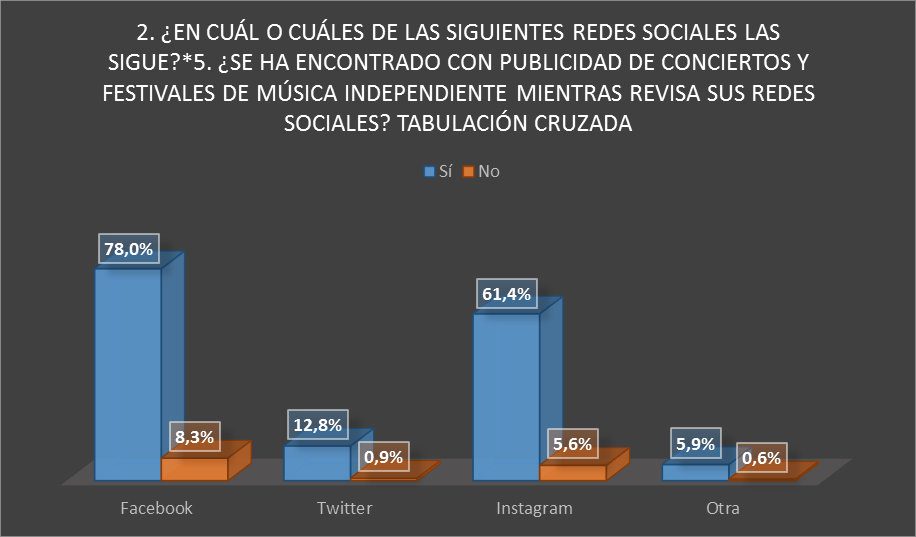 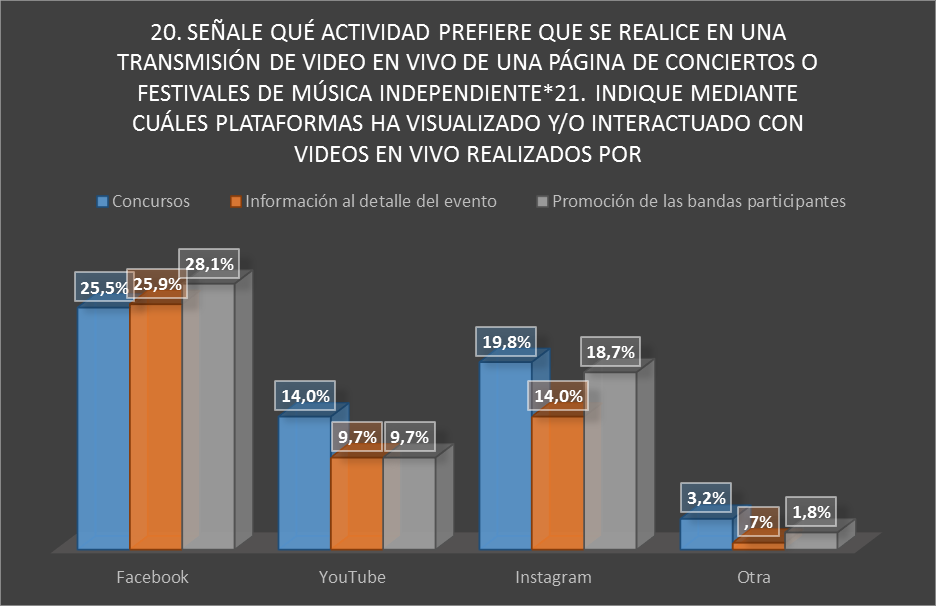 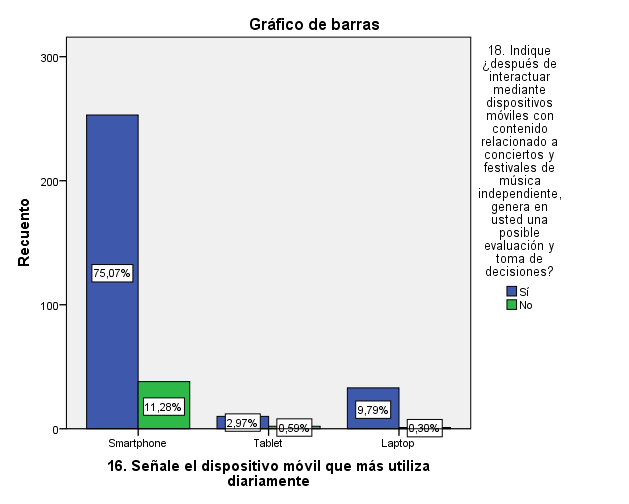 21
PRUEBA CHI CUADRADO REDES SOCIALES
Ho: El uso de Redes Sociales no incide de manera significativa en el comportamiento del consumidor de festivales y conciertos de música independiente.

Ha: El uso de Redes Sociales incide de manera significativa en el comportamiento del consumidor de festivales y conciertos de música independiente.
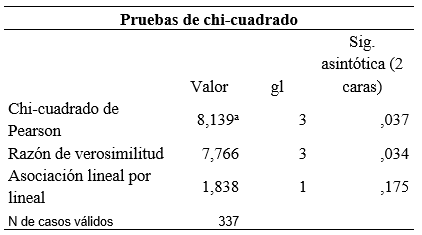 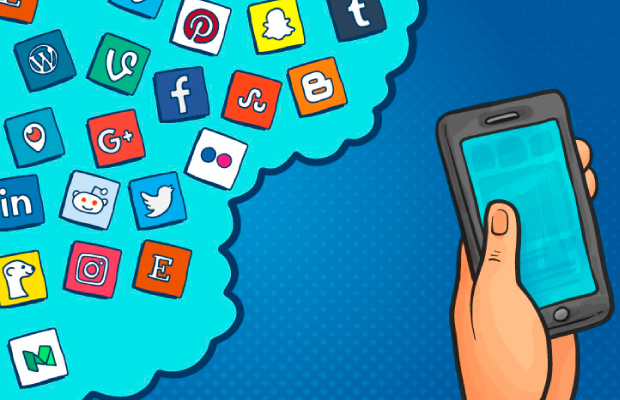 Análisis:
Luego de cruzar las preguntas 3. ¿Cómo calificaría el contenido relacionada a bandas, conciertos y festivales de música independiente que publican en redes sociales?*7. Indique ¿después de interactuar en redes sociales con publicaciones de páginas relacionadas a conciertos y festivales de música independiente, genera en usted una posible evaluación y toma de decisiones? 
	
Se obtiene que 0,03 es < 0,05 por lo tanto se acepta Ha, de tal manera que existe relación entre ambas variables.
22
PRUEBA CHI CUADRADO CONTENT MARKETING
Ho: El uso de Content Marketing no incide de manera significativa en el comportamiento del consumidor de festivales y conciertos de música independiente.
Ha: El uso de Content Marketing incide de manera significativa en el comportamiento del consumidor de festivales y conciertos de música independiente.
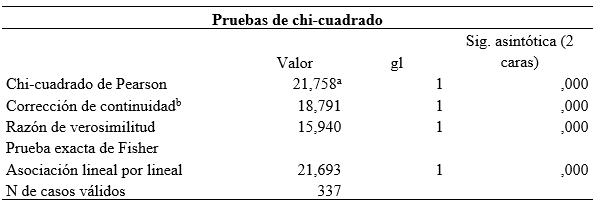 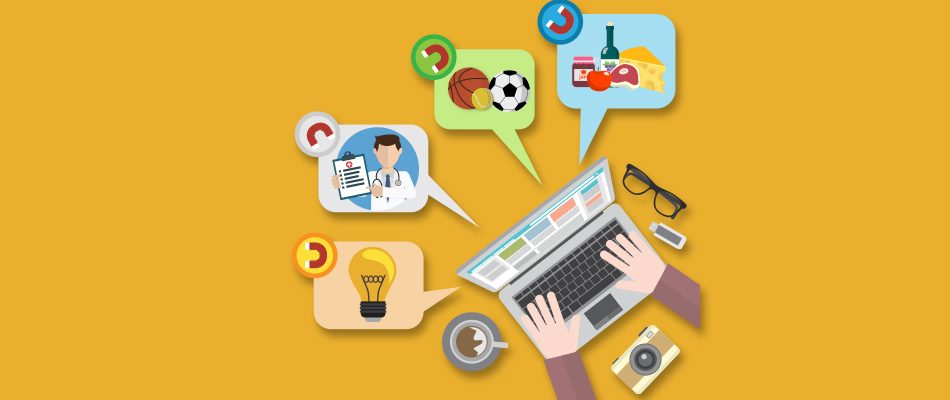 Análisis:
Luego de cruzar las preguntas 10. ¿Se siente atraído a asistir a un festival o concierto de música independiente influenciado por el contenido que publica?*13. Indique ¿después de relacionarse con contenido vinculado a conciertos y festivales de música independiente, genera en usted una posible evaluación y toma de decisiones?	

Se obtiene que 0,00 es < 0,05 por lo tanto se acepta Ha, de tal manera que existe relación entre ambas variables.
23
PRUEBA CHI CUADRADO MOBILE MARKETING
Ho: El uso de Mobile Marketing no incide de manera significativa en el comportamiento del consumidor de festivales y conciertos de música independiente.
Ha: El uso de Mobile Marketing incide de manera significativa en el comportamiento del consumidor de festivales y conciertos de música independiente.
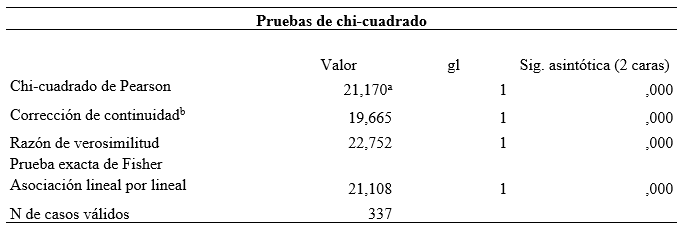 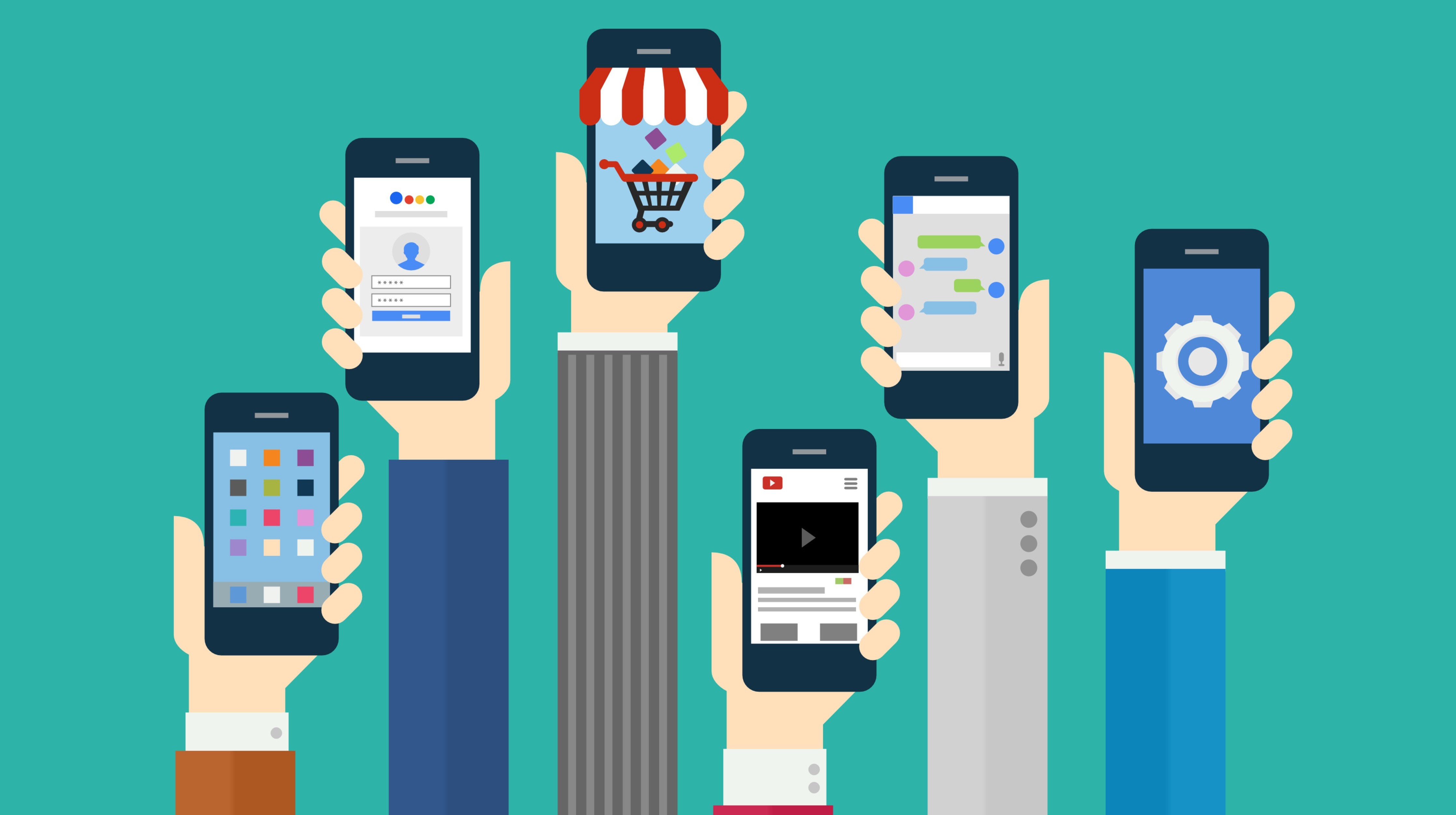 Análisis:
Luego de cruzar las preguntas 15. ¿Ha realizado alguna vez una compra de boletos a conciertos o festivales de música independiente mediante un dispositivo móvil?*18. Indique ¿después de interactuar mediante dispositivos móviles con contenido relacionado a conciertos y festivales de música independiente, genera en usted una posible evaluación y toma de decisiones?	
Se obtiene que 0,00 es < 0,05 por lo tanto se acepta Ha, de tal manera que existe relación entre ambas variables.
24
PRUEBA CHI CUADRADO LIVE VIDEO STREAMING
Ho: El uso de Live Video Streaming no incide de manera significativa en el comportamiento del consumidor de festivales y conciertos de música independiente.
Ha: El uso de Live Video Streaming incide de manera significativa en el comportamiento del consumidor de festivales y conciertos de música independiente.
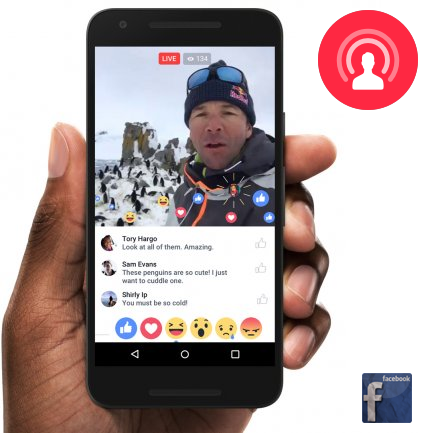 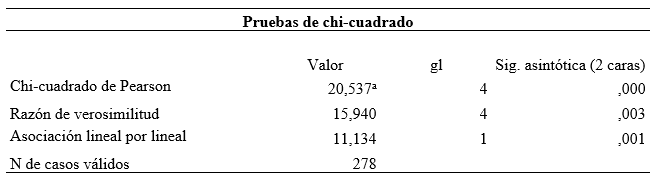 Análisis:
Luego de cruzar las preguntas 22. En la escala del 1 al 5 donde: 1=nada importante y 5= muy importante ¿considera usted que las paginas relacionadas a conciertos o festivales de música independiente deben realizar con frecuencia videos en vivo?  *23. Indique ¿después de relacionarse con transmisiones de video en vivo vinculadas a conciertos y festivales de música independiente, genera en usted una posible evaluación y toma de decisiones?	

Se obtiene que 0,00 es < 0,05 por lo tanto se acepta Ha, de tal manera que existe relación entre ambas variables.
25
CONCLUSIONES Y RECOMENDACIONES
26
CONCLUSIONES
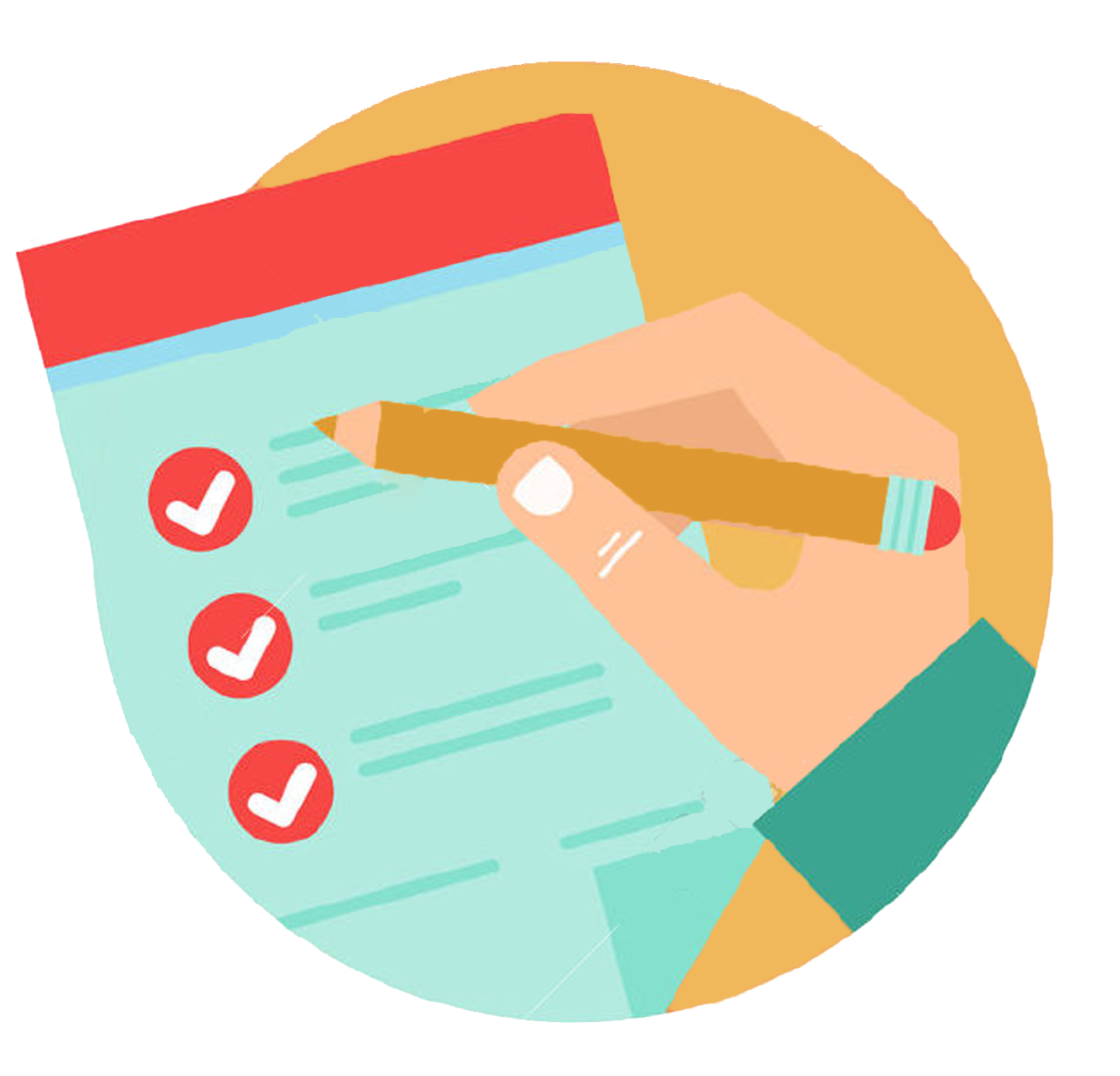 27
RECOMENDACIONES
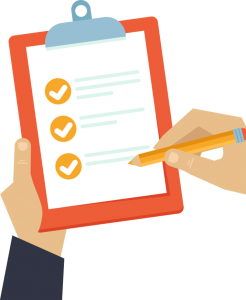 28
PROPUESTA DE OPTIMIZACIÓN DE MEDIOS DIGITALES
29
OBJETIVO
FASES
DESARROLLO
30
PRIMERA FASE: REDES SOCIALES
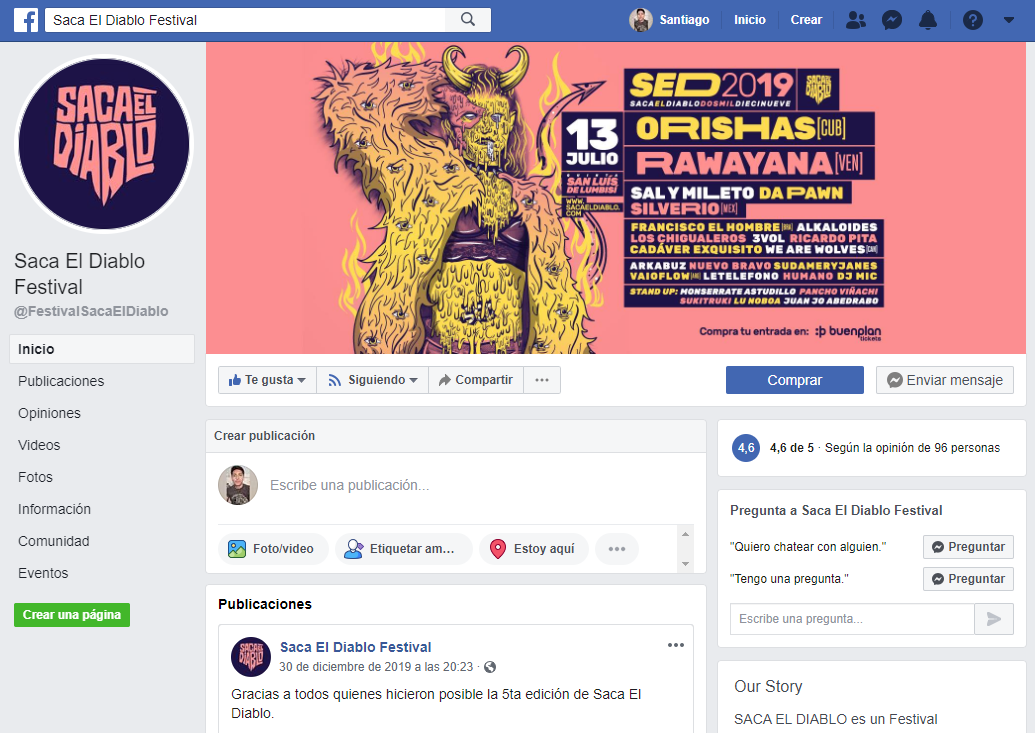 31
SEGUNDA FASE: CONTENT MARKETING
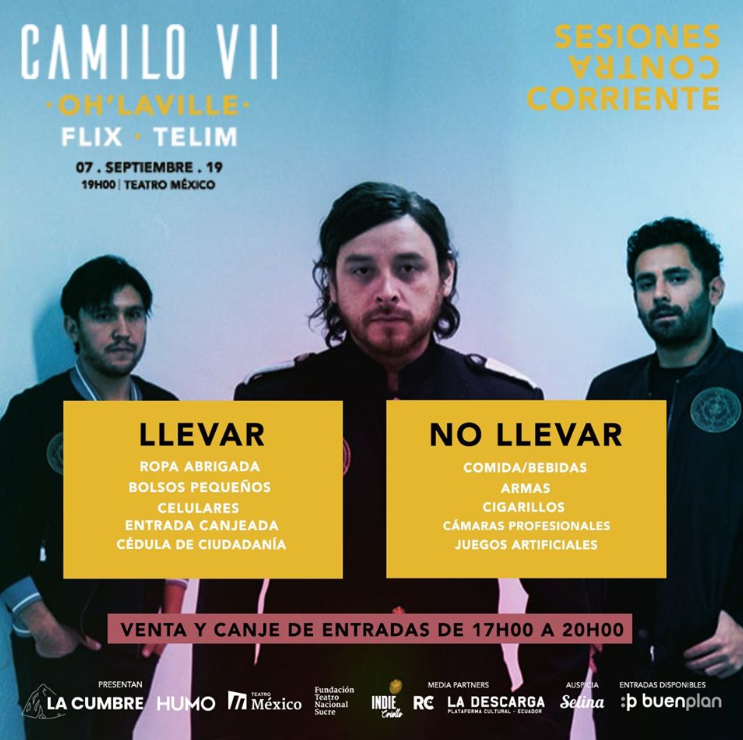 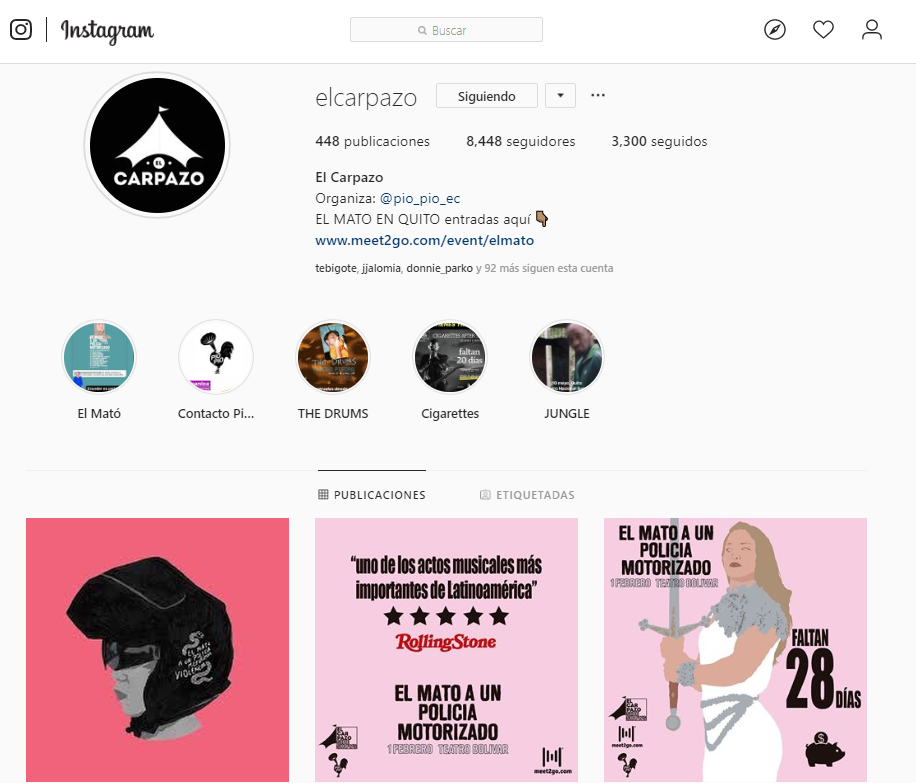 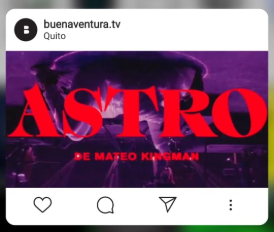 32
TERCERA FASE: MOBILE MARKETING
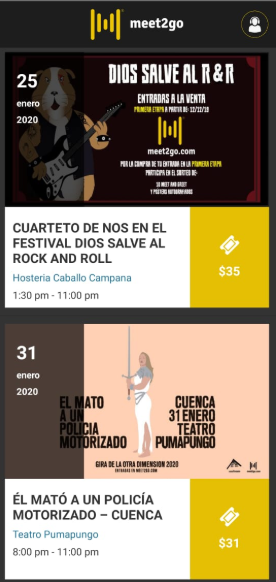 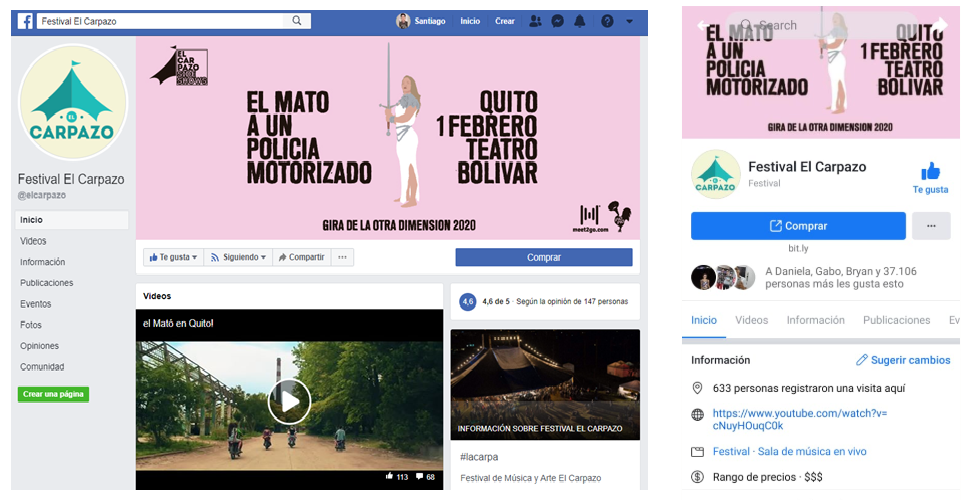 33
CUARTA FASE: LIVE VIDEO STREAMING
34
GRACIAS